מחרוזות
Strings
מורים מובילים תשע"ט
דפנה מינסטר
2019
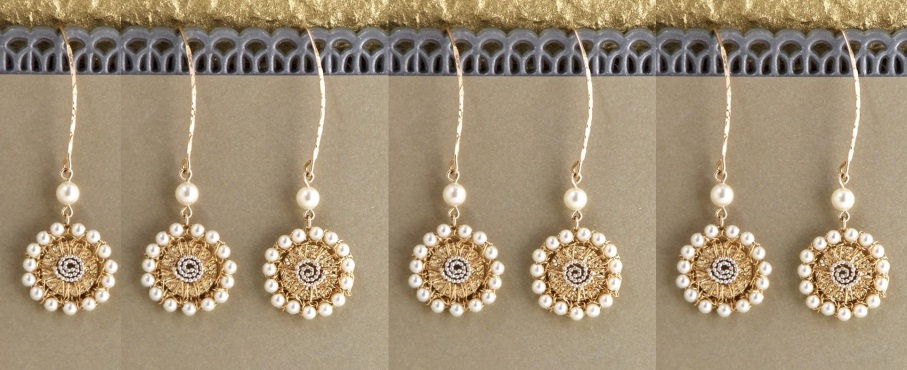 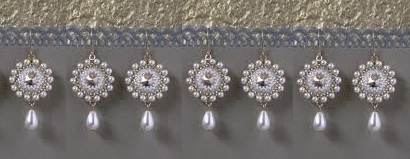 כל הזכויות שמורות
 לדפנה מינסטר
אתחול מחרוזת ריקה String -
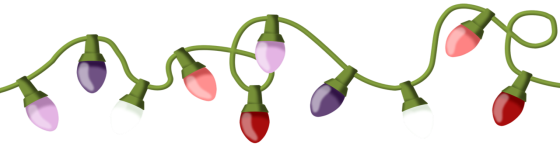 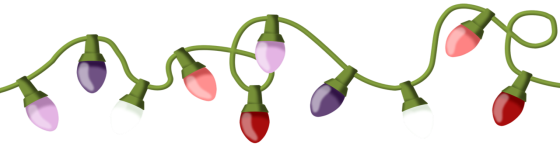 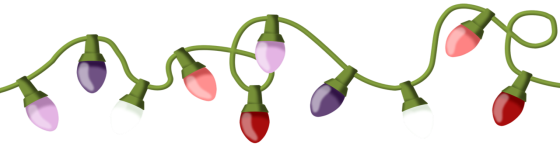 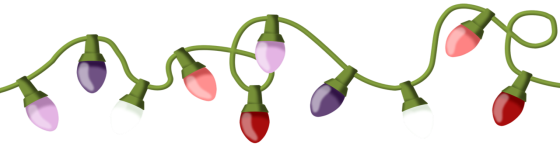 public  class  StringsProgram 
{
	public  static  void  main  (String [ ]  args  )
 	{

		String  S1  =  new  String ( ) ;	
	
	

			
	}
}
FF36
2714
// אתחול מחרוזת (אובייקט)
//  אתחול מקוצר של מחרוזת
String  S2  =  “” ;
FF36
2714
S2
S1
FF36
2714
הערה:  הכתובות בירוק מתחת לתוכן
             המחרוזת הן דוגמה בלבד
© כל הזכויות שמורות לדפנה מינסטר
אתחול מחרוזות בצורות שונות
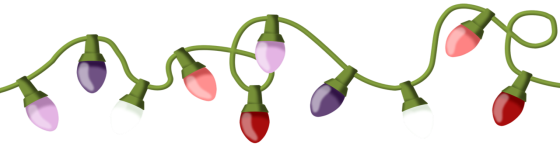 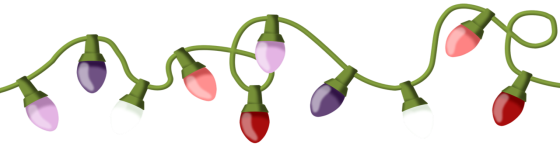 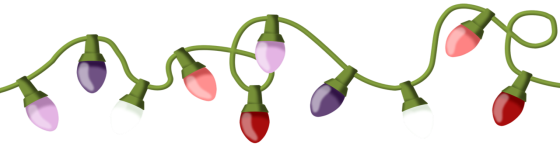 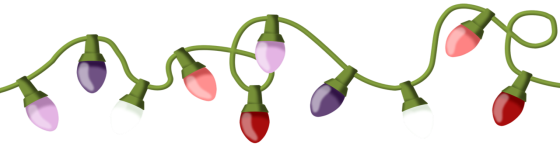 String  S1  =  “ Hello “ ;
String  S5  =  “ Oreen “ ;
String  S3  =  “ Daf “ ;
34CD
AB12
2468
2468
9876
4567
String  S2  =  “ Hello “ ;
String  S4  =  new  
		          String ( S3 ) ;
String  S6  =  S5 ;
34CD
9876
AB12
4567
2468
S2
S4
Hello
Daf
S1
S3
S5
Hello
Daf
Oreen
4567
AB12
2468
9876
34CD
2468
S6
הערה:  הכתובות בירוק מתחת לתוכן המחרוזת הן דוגמה בלבד
© כל הזכויות שמורות לדפנה מינסטר
תכנית עם השוואת מחרוזות – דוגמה 1
public  class  StringsProgram 
{
	public  static  void  main  ( String [ ]  args  )
 	{

		String  S1  =  “ Dafna “ ;
	
	
	

		










	

	}
}
מה יהיה פלט התכנית הבאה ?
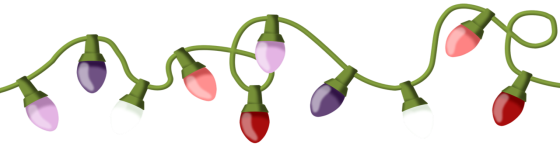 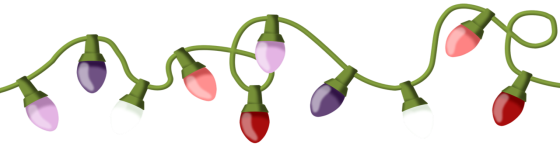 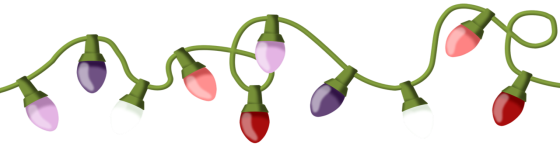 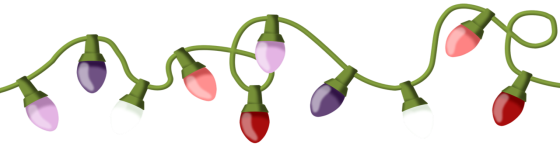 האם דעתך השתנתה ?
FF36
2714
FF36
String  S2  =  “ Dafna “ ;
String  S3  =  S2  ;
FF36
2714
S2
Dafna
S1
Dafna
if  (  S1  = =  S2 )   System.out.println ( “ מחרוזות  זהות ” ) ;
	else	System.out.println ( “ מחרוזות  לא  זהות ” ) ;
FF36
2714
פלט: מחרוזות  לא  זהות
FF36
2714
FF36
FF36
if  (  S3  = =  S2 )   System.out.println ( “ מחרוזות  זהות ” ) ;
	else	System.out.println ( “ מחרוזות  לא  זהות ” ) ;
פלט: מחרוזות  זהות
FF36
S3
הערה:  הכתובות בירוק מתחת לתוכן המחרוזת הן דוגמה בלבד
© כל הזכויות שמורות לדפנה מינסטר
תכנית עם השוואת מחרוזות – דוגמה 2
public  class  StringsProgram 
{
	public  static  void  main  ( String [ ]  args  )
 	{

		String  S1  =  “ Dafna “ ;
	
	
	

		










	

	}
}
מה יהיה פלט התכנית הבאה ?
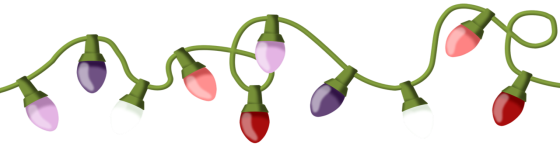 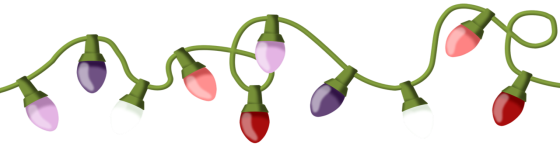 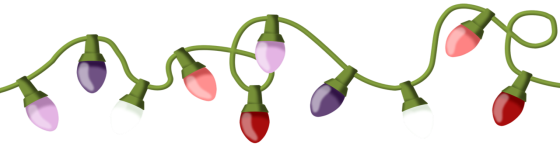 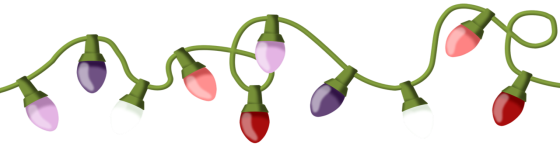 האם דעתך השתנתה ?
FF36
2714
FF36
הפעולה equals( )
מאפשרת להשוות בין התכנים של   שתי מחרוזות
String  S2  =  “ Dafna “ ;
String  S3  =  S2  ;
FF36
2714
S2
Dafna
S1
Dafna
if  ( S1.equals(S2))   System.out.println ( “ מחרוזות  זהות” );
	else	System.out.println ( “ מחרוזות  לא  זהות ” ) ;
פלט: מחרוזות  זהות
FF36
2714
2417
FF36
if  ( S1  = =  S2 )   System.out.println ( “ מחרוזות  זהות ” ) ;
	else	System.out.println ( “ מחרוזות  לא  זהות ” ) ;
FF36
פלט: מחרוזות  לא  זהות
S3
הערה:  הכתובות בירוק מתחת לתוכן המחרוזת הן דוגמה בלבד
© כל הזכויות שמורות לדפנה מינסטר
שרשור מחרוזות
public  class  ConcateStrings
{
	public  static  void  main  ( String [ ]  args )
 	{

		String  S1  =  “ we “ ;

		String  S2  =  “ are “ ;


		








	
	}
}
מה יהיה פלט התכנית הבאה ?
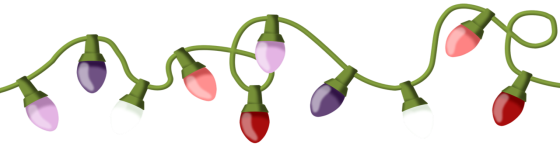 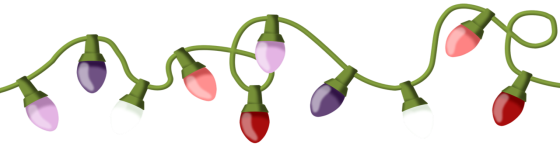 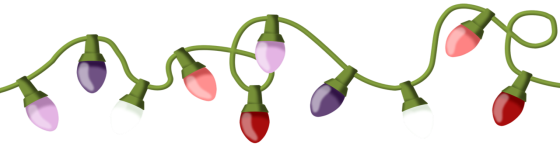 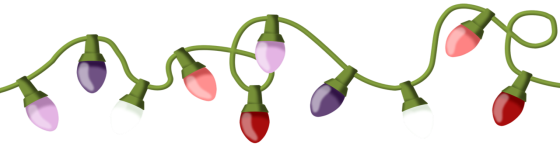 מעקב אחר המחרוזות
String  S3  =  S1 + “  “ + S2 ;
String  S4  =  S2 + “  “ + S1 ;
System.out.println ( S3 + “  המחרוזת:” ) ;

System.out.println ( S4 + “  המחרוזת:” ) ;
S2
are
S4
are we
S3
S1
we are
we
פלט: 
המחרוזת:  we are
המחרוזת:  are we
© כל הזכויות שמורות לדפנה מינסטר
היפוך מחרוזת
public  class  ReverseString
{
	public  static  String  reverse  ( String  S )
	{  //  טענת כניסה: הפעולה מקבלת מחרוזת מאותחלת.                 
	    //  .טענת יציאה: הפעולה יוצרת מחרוזת הפוכה ומחזירה אותה

		






	}

	public  static  void  main  ( String [ ]  args )
 	{
		





	
	}
}
מה יהיה פלט התכנית הבאה ?
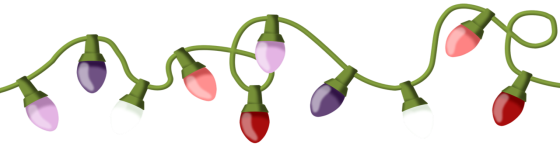 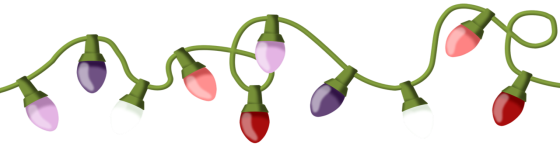 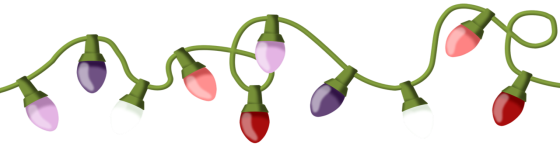 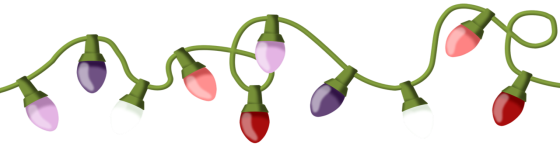 הפעולה charAt (i) מחזירה את  ערך התו הנמצא במקום i במחרוזת
String  temp  =  " " ;
for ( int i = 0 ; i < S.length( ) ; i++ )
temp = S.charAt ( i ) + temp ;
מעקב אחר המחרוזות
return  temp ;
i
temp
S
Bye
eyB
temp
S
Bye
temp
S
Bye
B
temp
S
Bye
yB
i
String  S  =  “ Bye “ ;
System.out.println ( S + “  המחרוזת:” ) ;
System.out.println ( 
	    reverse(s) + “  המחרוזת ההפוכה:”) ;
i
© כל הזכויות שמורות לדפנה מינסטר
הוספה למחרוזת
מה יהיה פלט התכנית הבאה ?
public  static  String  insert ( String  S , String  sub , int  index )
{ //                                                         .indexומיקום  sub , תת-מחרוזת S טענת כניסה: הפעולה מקבלת מחרוזת
   // . ומחזירה אותה indexמהמיקום  S בתוך המחרוזת sub  טענת יציאה: הפעולה יוצרת מחרוזת המכילה את תת-המחרוזת
		










}

public  static  void  main  ( String [ ]  args )
{
	






	
}
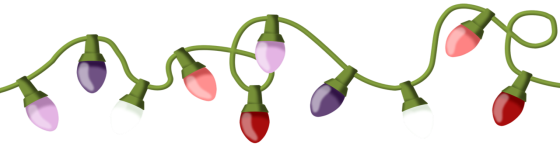 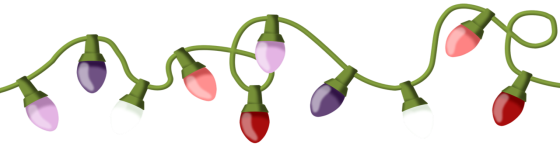 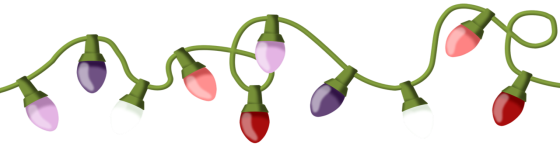 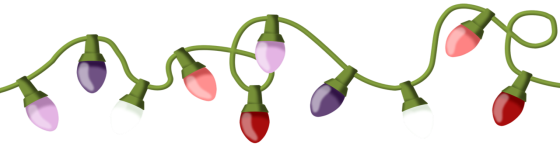 String  temp1  =  S.substring ( 0 , index ) ;
הפעולה substring ( i1 , i2 ) 
מחזירה את  ערך תת-המחרוזת החל ממקום i1 עד ל- i2 (לא כולל ( במחרוזת המופעלת
String  temp2  =  S.substring ( index ) ;
return  ( temp1 + sub + temp2 ) ;
הפעולה substring ( i ) 
מחזירה את  ערך תת-המחרוזת החל ממקום  i במחרוזת המופעלת
index   = 2
temp1
temp2
ing
go
sub
S
going
od morn
מעקב אחר המחרוזות
String  S  =  “ going “ ;
String  sub  =  “ od morn “ ;
System.out.println ( 
	 insert ( S , sub , 2 ) + “  המחרוזת”) ;
“good  morning”
)
return (
© כל הזכויות שמורות לדפנה מינסטר
ביטול ממחרוזת
מה יהיה פלט התכנית הבאה ?
public  static  String  delete ( String  S , int  index1 , int  index2 )
{ //                                         .index2ומיקום סופי  index1 , מיקום התחלתי S טענת כניסה: הפעולה מקבלת מחרוזת
   //. ומחזירה אותהindex2 עד למיקום index1 ללא התווים מהמיקום Sטענת יציאה: הפעולה יוצרת מחרוזת המכילה את המחרוזת 












}

public  static  void  main  ( String [ ]  args )
{
	






	
}
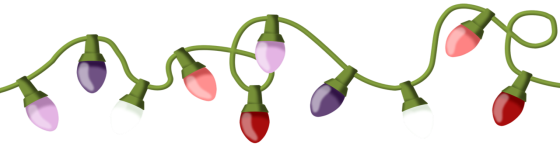 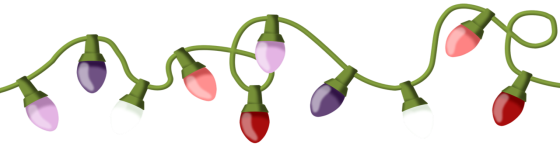 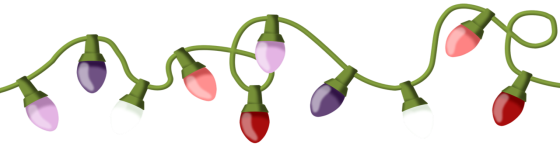 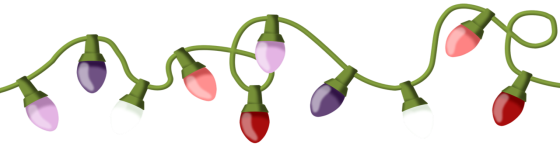 String  temp1  =  S.substring ( 0 , index1 ) ;
הפעולה substring ( i1 , i2 ) 
מחזירה את  ערך תת-המחרוזת החל ממקום i1 עד ל- i2 (לא כולל ( במחרוזת המופעלת
String  temp2  =  S.substring ( index2 ) ;
return  ( temp1 + temp2 ) ;
הפעולה substring ( i ) 
מחזירה את  ערך תת-המחרוזת החל ממקום  i במחרוזת המופעלת
index1 = 2
index2 = 9
temp1
temp2
ing
go
S
good morning
מעקב אחר המחרוזות
String  S  =  “ good morning “ ;
System.out.println ( 
	 delete ( S , 2 , 9 ) + “  המחרוזת”) ;
“going”
)
return (
© כל הזכויות שמורות לדפנה מינסטר